IWAF3 Session 4 – International Assistance for aviation in Africa
Peter Bombay
European Commission, DG MOVE
Chair of the EU Air Safety Committee
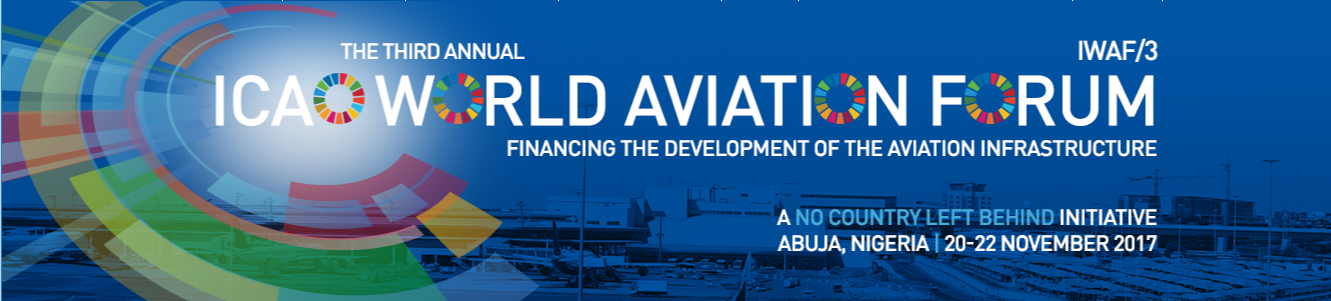 Cooperation ICAO - EU
EU experiences good cooperation with ICAO
Development of ICAO tools provides for better safety analysis
EU continues support for No Country Left Behind
ICAO World Aviation Forum
2
International partner
The EU and the EU Member States are by far the biggest international donors and partners of Africa – including in aviation – and we intend to remain on Africa's side
ICAO World Aviation Forum
3
Key success factors
To ensure (financial) means for aviation: 
making authorities in Europe as well as in Africa aware of the importance of aviation as a vector for growth and development
ICAO World Aviation Forum
4
Two key words
Cooperation
Europe will pursue its cooperation with Africa

Coordination
Deliver qualitative projects
Avoid duplication between projects and misuse of funds
ICAO World Aviation Forum
5
Focus on safety as key factor of successful aviation
The expected growth of aviation in Africa requires that:
CAA's have to be prepared and keep up with this growth in oversight capabilities

Airlines should demand good safety oversight from their authorities
ICAO World Aviation Forum
6
EASA as the key implementing partner for the European Commission
ICAO World Aviation Forum
7
[Speaker Notes: TA: Technical Assistance]
Through hard work of many capable people, it will be possible to ensure that “No Country is Left Behind”


Thank you!
ICAO World Aviation Forum
8